Form , meaning and function
Mega goal 1.3
Unit : 3
(if it hadn’t happened)
Tr: Kholoud Al Ghamdi
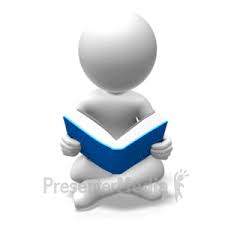 Revision :
Regret :
S+ should have + v3

- I should have ( listen –listened –listening ) to my mom.
-She shouldn’t have (eat –ate-eaten) a lot of candy .
Revision :
Conditional sentences : (hypothetical situation ) 
If + had +v3 , would + v
If+ had +v3 , would have + v3
If + had +v3 , would have be + v-ing 
If + had +v3 , could /might + v

-if I had (studied –study) , I would have ( pass –passed ) the exam
-If you hadn’t (learning-learned) ,you wouldn’t (understand- understood)
-If we had (win –won), we would have be ( celebrating –celebrated)
Lesson Objectives
01
03
Form
Practice
Expressing : Ability, Permission and Request correctly
Sentences using present perfect and simple past correctly
04
02
Practice
Use
Using time expressions : Ago , For & Since
If with past perfect and Would Be Able / Would Have Been Able
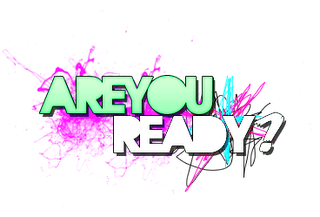 What do you know about present perfect ?
Past simple ?
-The using of them
-the difference  of them 

-their time expression 
(key words )
Present perfect : have/has +v3
Past simple :      S + v -ed
Present perfect simple:
Time is not known or not important
Using :
1- to say how many things have been done or how many times something has been done…
2 – to talk about recently completed action..
3- to talk about something happened in the past and continue to the present ,, or past actions with an important present result..

Key words:
Never, ever, already, just ,yet ,since ,and for
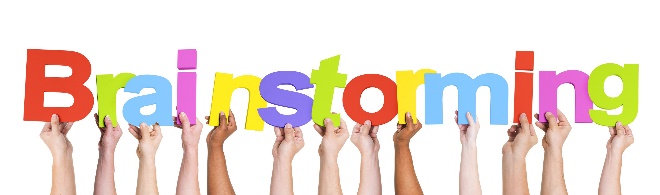 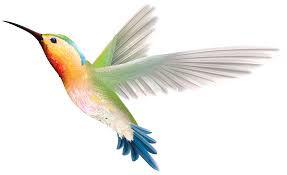 Structure :
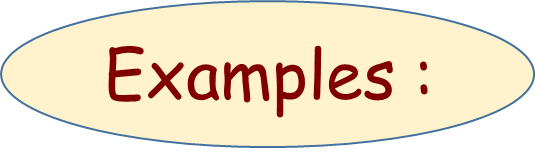 She 
He 
It 
Singular

I
You
We
They
plural
Is the time accurate ? important ?
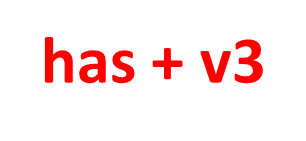 She has already studied English
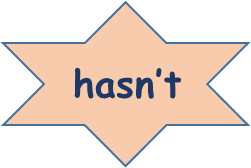 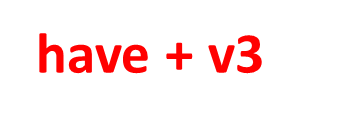 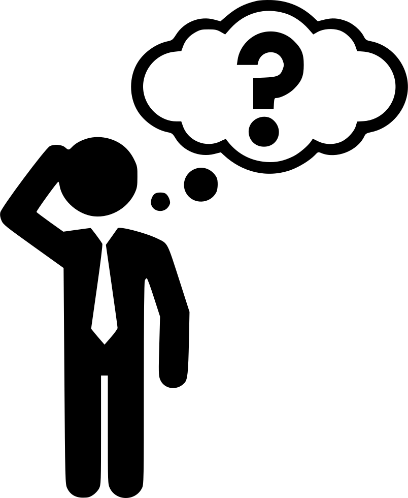 You have just eaten Kabsah
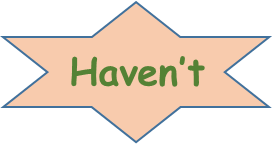 Let’s revise :
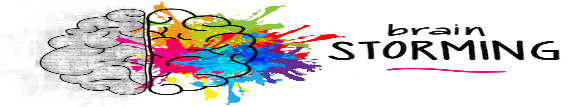 Write down sentences in present perfect simple !!
Pair work 
Time : 3 minutes
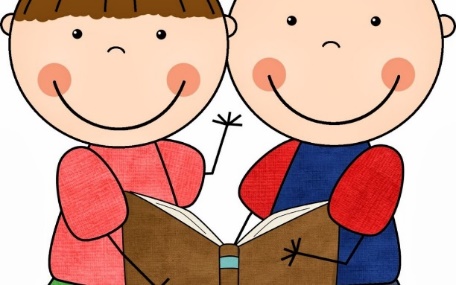 Clean – cook – help – work – play – wash –invent – travel –live – dance-paint
Regular verbs examples
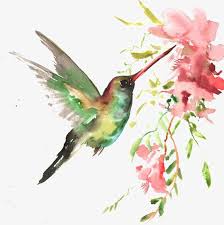 The expression with for and since:
for
To indicate the duration of the action ..
For two months , for a year , for a long time….
 I have lived in Jeddah for 34 years 

To indicate when the action began ..
Since yesterday , since last June , since the morning
I have lived in Jeddah since 1987
since
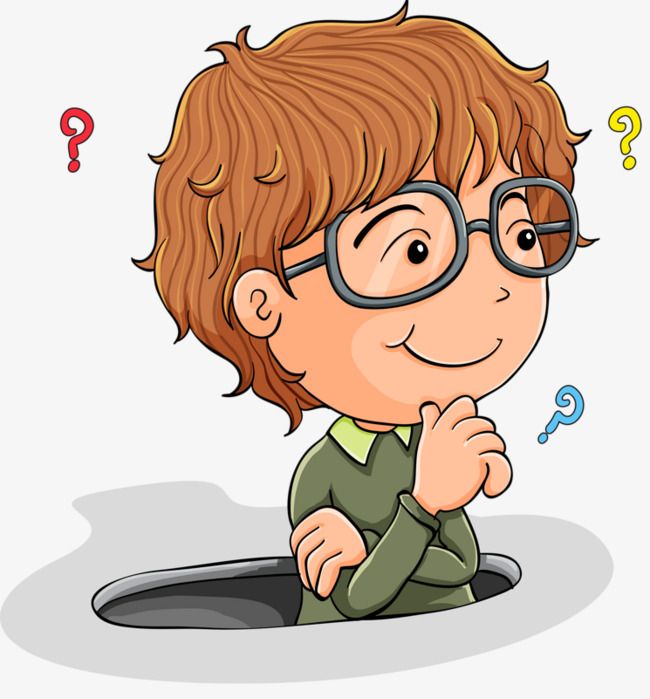 Pair work 
Time : 3 minutes
Time is accurate and important
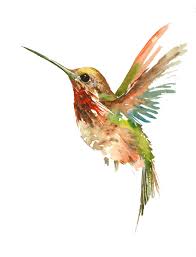 Past simple tense
Using :
(to describe things that started and finished in the past )         completed actions.. 
Structure :
She/he/it
You/I/ we
They/plural(boys)
Singular (Sara)
Example :
*She cleaned her room last week..
*I slept early yesterday..
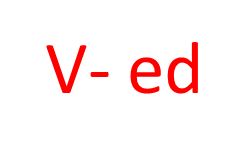 Key words :  yesterday , last , ago , old date
Write sentences in simple past  :
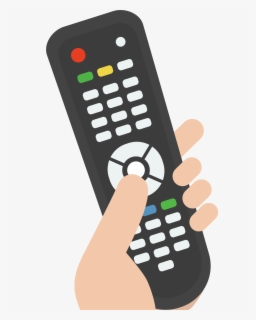 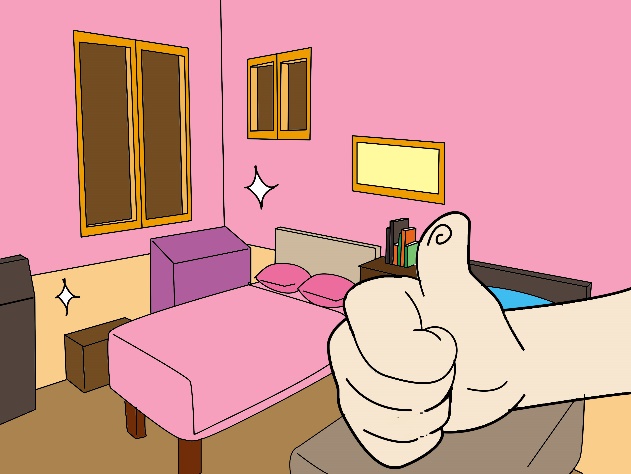 Go /supermarket
Clean / bedroom
Watch / movie
Past simple         present perfect simple
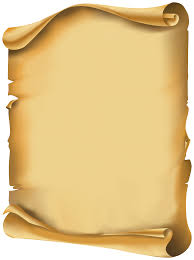 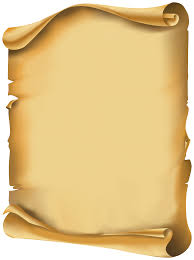 Past simple
Present perfect simple
the exact time isn’t known, or isn’t important
The exact time is given
Time is specific
I watched TV two hours ago.
I visited Sarah last Monday.
Time isn’t specific
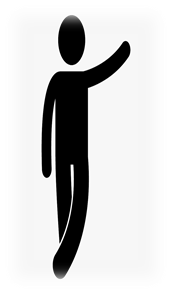 I have already eaten ..
I have just eaten ..
I have never met Ali.
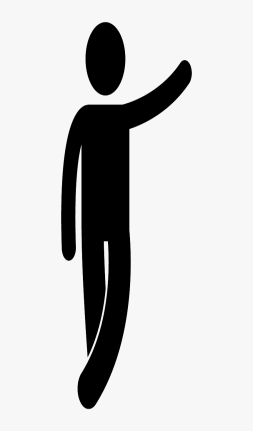 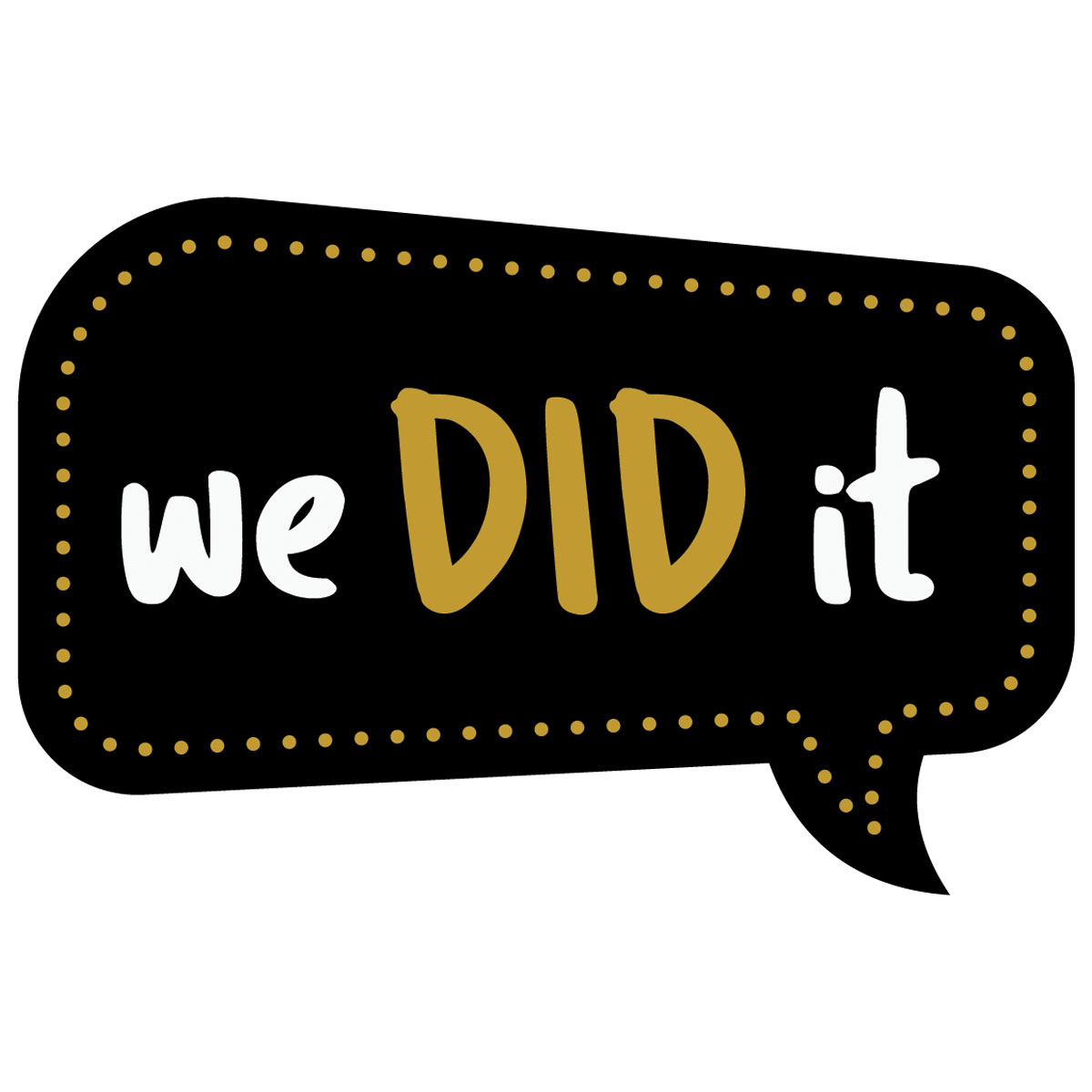 Present perfect : have/has +v3
Making sentences using present perfect and past simple
-The using of them


-the difference  of them 

-their time expression 
(key words )
Past simple :      S + v -ed
Using For and since with present perfect

Time expression of past simple
Ability
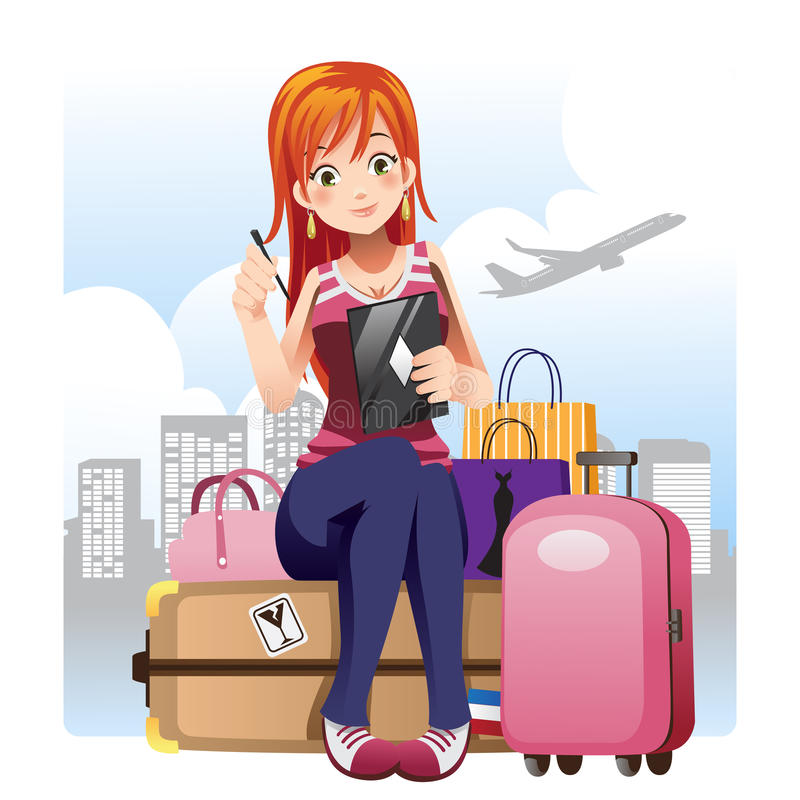 Can + V          present  

Can she travel abroad ?       Yes, she can

Could + V             past 


Could they travel long distances before airplane was invented ?
Yes , they could by ship.
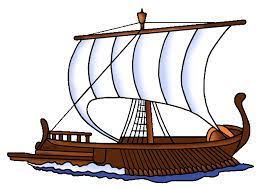 permission
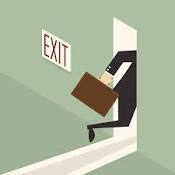 May + V    
Can + V

May I leave early ?


Can I go to bathroom ?
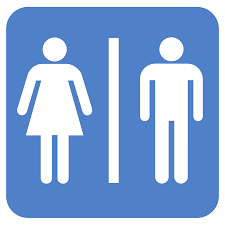 Request
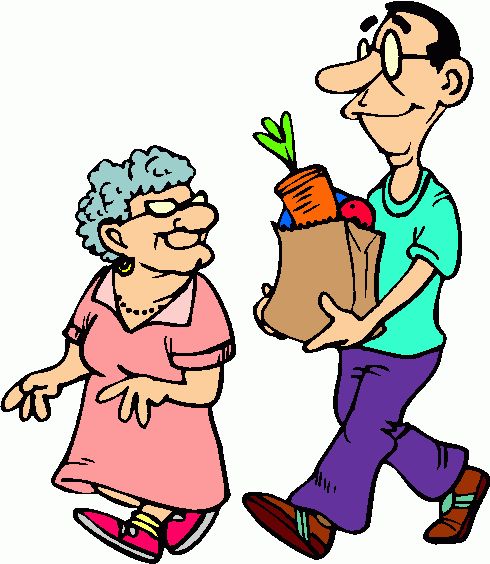 Could you help me please ?
Yes, of course

Can you close the door ?
Certainly
Could is more formal
Write  a request ?A permission ?
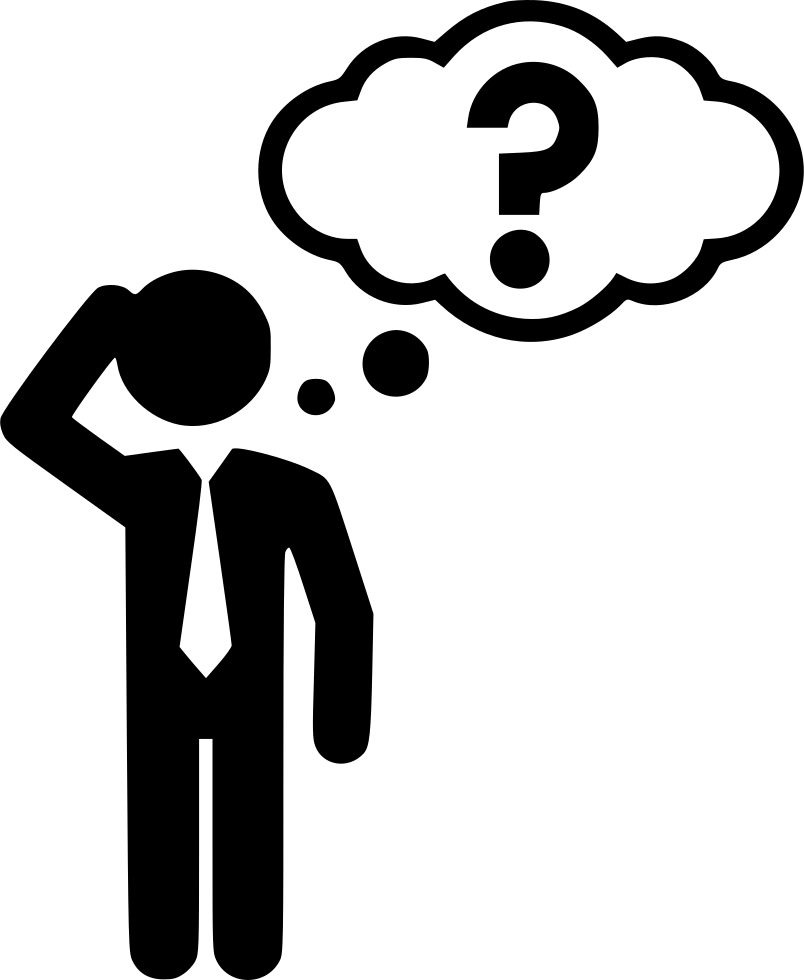 Think , pair and share
Let’s practice :
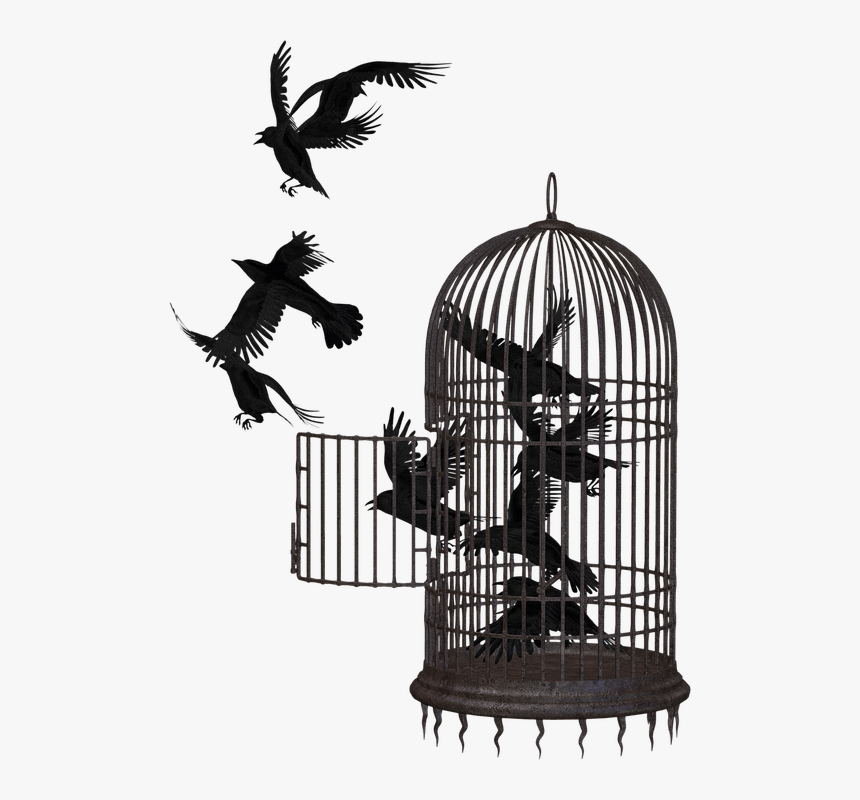 Tr: Kholoud AlGhamdi